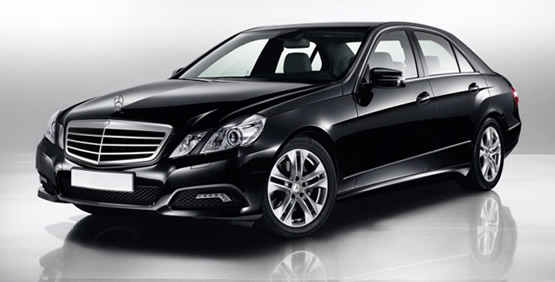 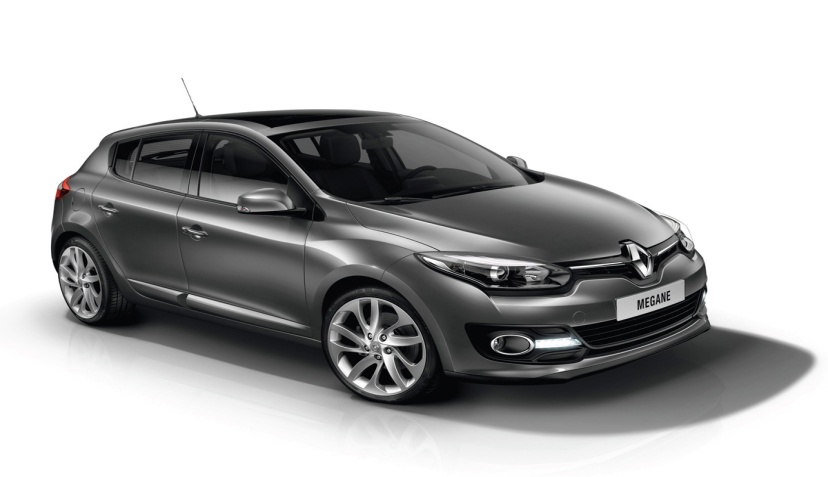 Mercedes E-Class
Renault Megane
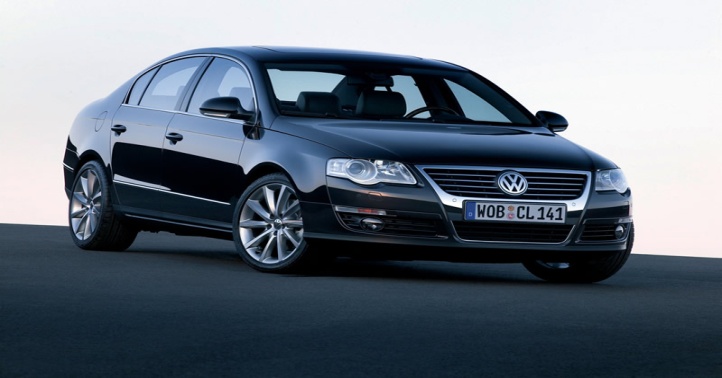 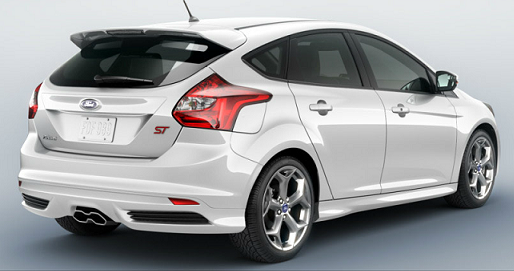 Volkswagen Passat
Ford Focus
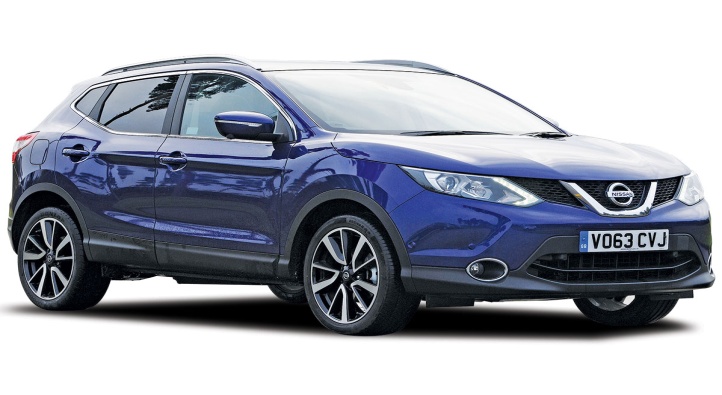 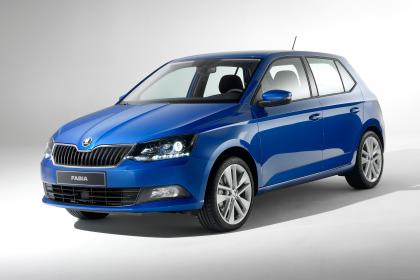 Nissan Quashqai
Skoda Fabia